K-SVD Dictionary-Learning for         Analysis Sparse Models
*
Michael Elad
 The Computer Science Department
 The Technion – Israel Institute of technology
 Haifa 32000, Israel
Joint work with 






Ron Rubinstein
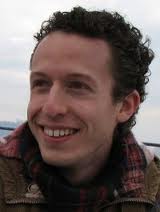 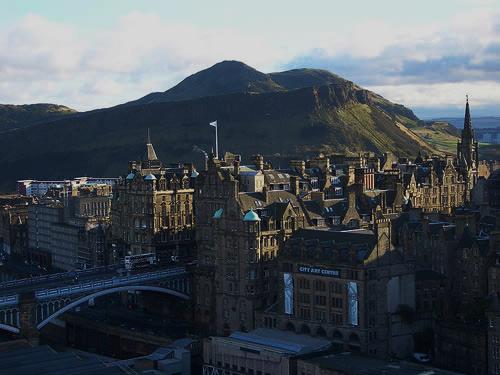 and

Remi Gribonval, Mark Plumbley, Mike Davies, Sangnam Nam, Boaz Ophir, Nancy Bertin
SPARS11 Workshop: 
	Signal Processing with Adaptive 		Sparse Structured Representations
	June 27-30, 2011 - Edinburgh, (Scotland, UK)
Part I - Background                                      Recalling the                         Synthesis Model                                     and the K-SVD
K-SVD Dictionary-Learning for                                                Analysis Sparse Models
By: Michael Elad
2
d
Dictionary
m
The Synthesis Model – Basics
The synthesis representation is expected                                             to be sparse:

Adopting a Bayesian point of view:
Draw the support at random
Choose the non-zero coefficients                                                             randomly (e.g. iid Gaussians)
Multiply by D to get the synthesis signal
Such synthesis signals belong to a Union-of-Subspaces (UoS):


This union contains        subspaces, each of dimension k.
=
K-SVD Dictionary-Learning for                                                Analysis Sparse Models
By: Michael Elad
3
The Synthesis Model – Pursuit
Fundamental problem: Given the noisy measurements,

      recover the clean signal x – This is a denoising task.
This can be posed as: 
While this is a (NP-) hard  problem, its approximated solution                        can be obtained by  
Use L1 instead of L0 (Basis-Pursuit)  
Greedy methods (MP, OMP, LS-OMP)
Hybrid methods (IHT, SP, CoSaMP)
Theoretical studies provide various guarantees for the success of these techniques, typically depending on k and properties of D.
Pursuit Algorithms
K-SVD Dictionary-Learning for                                                Analysis Sparse Models
By: Michael Elad
4
D
X
=
A
The Synthesis Model – Dictionary Learning
Field & Olshausen (96’)
Engan et. al. (99’)
…
Gribonval et. al. (04’)
Aharon et. al. (04’)
…
Each example is                                         a linear combination                                     of atoms from D
Each example has a sparse representation with no                               more than k atoms
K-SVD Dictionary-Learning for                                                Analysis Sparse Models
By: Michael Elad
5
D
Initialize D         e.g. choose a subset       of the examples
Sparse Coding
Use OMP or BP
Y
Dictionary Update
Column-by-Column by       SVD computation
The Synthesis Model – K-SVD
Aharon, E., & Bruckstein (`04)
Recall: the dictionary update stage in the      K-SVD is done one atom at a time, updating it using ONLY those examples who use it, while fixing the non-zero supports.
K-SVD Dictionary-Learning for                                                Analysis Sparse Models
By: Michael Elad
6
Part II - Analysis                                      The Basics of the                         Analysis Model
S. Nam, M.E. Davies, M. Elad, and R. Gribonval, "Co-sparse Analysis Modeling - Uniqueness and Algorithms" , ICASSP, May, 2011. 
S. Nam, M.E. Davies, M. Elad, and R. Gribonval, "The Co-sparse Analysis Model and Algorithms" , Submitted to ACHA, June 2011.
K-SVD Dictionary-Learning for                                                Analysis Sparse Models
By: Michael Elad
7
d
The Analysis Model – Basics
The analysis representation z is expected to be sparse

Co-sparsity:    - the number of zeros in z.
Co-Support:  - the rows that are orthogonal to x

If  is in general position  , then                                  and thus                               we cannot expect to get a truly sparse analysis                    representation – Is this a problem? No! 
Notice that in this model we put an emphasis on the zeros        in the analysis representation, z, rather then the non-zeros.         In particular, the values of the non-zeroes in z are not     important to characterize the signal.
=
p
Analysis Dictionary
*
K-SVD Dictionary-Learning for                                                Analysis Sparse Models
By: Michael Elad
8
d
The Analysis Model – Bayesian View
Analysis signals, just like synthesis ones,                                                               can be generated in a systematic way:








Bottom line: an analysis signal x satisfies:
=
p
Analysis Dictionary
K-SVD Dictionary-Learning for                                                Analysis Sparse Models
By: Michael Elad
9
d
The Analysis Model – UoS
Analysis signals, just like synthesis ones,                                                               belong to a union of subspaces:






Example: p=m=2d:
Synthesis: k=1 (one atom) – there are 2d subspaces of dimensionality 1
Analysis:   =d-1 leads to       >>O(2d) subspaces of dimensionality 1
=
p
Analysis Dictionary
K-SVD Dictionary-Learning for                                                Analysis Sparse Models
By: Michael Elad
10
The Analysis Model – Pursuit
Fundamental problem: Given the noisy measurements,

    recover the clean signal x – This is a denoising task.
This goal can be posed as: 
This is a (NP-) hard  problem, just as in the synthesis case (and even harder!!!) 
We can approximate its solution by  
L1 replacing L0 (BP-analysis)  
Greedy methods (OMP, …), and
Hybrid methods (IHT, SP, CoSaMP, …).
Theoretical studies should provide guarantees for the success of these techniques, typically depending on the co-sparsity and properties of .
K-SVD Dictionary-Learning for                                                Analysis Sparse Models
By: Michael Elad
11
BG finds one row at a time from                          for approximating the solution of
The Analysis Model – Backward Greedy
Variations and Improvements:
Gram-Schmidt applied to the accumulated rows speeds-up the algorithm.
An exhaustive alternative, xBG, can be used, where per each candidate row we test the decay in the projection energy and choose the smallest of them as the next row.
One could think of a forward alternative that detects the non-zero rows (GAP) – talk with Sangnam.
Initialization
No
Yes
Stop
K-SVD Dictionary-Learning for                                                Analysis Sparse Models
By: Michael Elad
12
800
700
600
500
400
300
200
100
0
0
10
20
30
40
50
60
70
80
The Analysis Model – Low-Spark 
What if spark(T)<<d ? 
For example: a TV-like operator for image-patches of size 66 pixels ( size is 7236)
Here are analysis-signals generated for co-sparsity (  ) of 32: 



Their true co-sparsity is higher – see graph: 
In such a case we may consider 
More info: S. Nam, M.E. Davies, M. Elad, and R. Gribonval
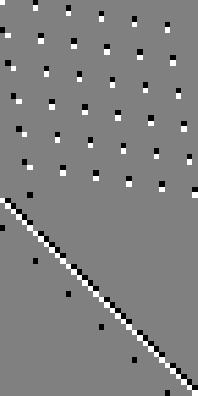 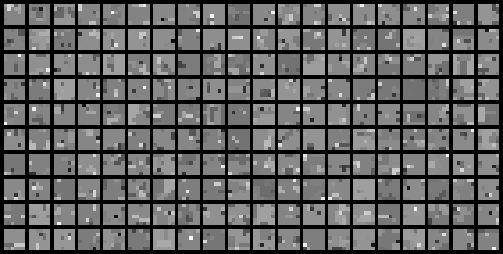 # of signals
Co-Sparsity
K-SVD Dictionary-Learning for                                                Analysis Sparse Models
By: Michael Elad
13
The Analysis Model – Low-Spark  – Pursuit
An example – performance of BG (and xBG) for these TV-like signals:
1000 signal examples, SNR=25
Accuracy of the co-support recovered
Denoising performance
BG or xBG
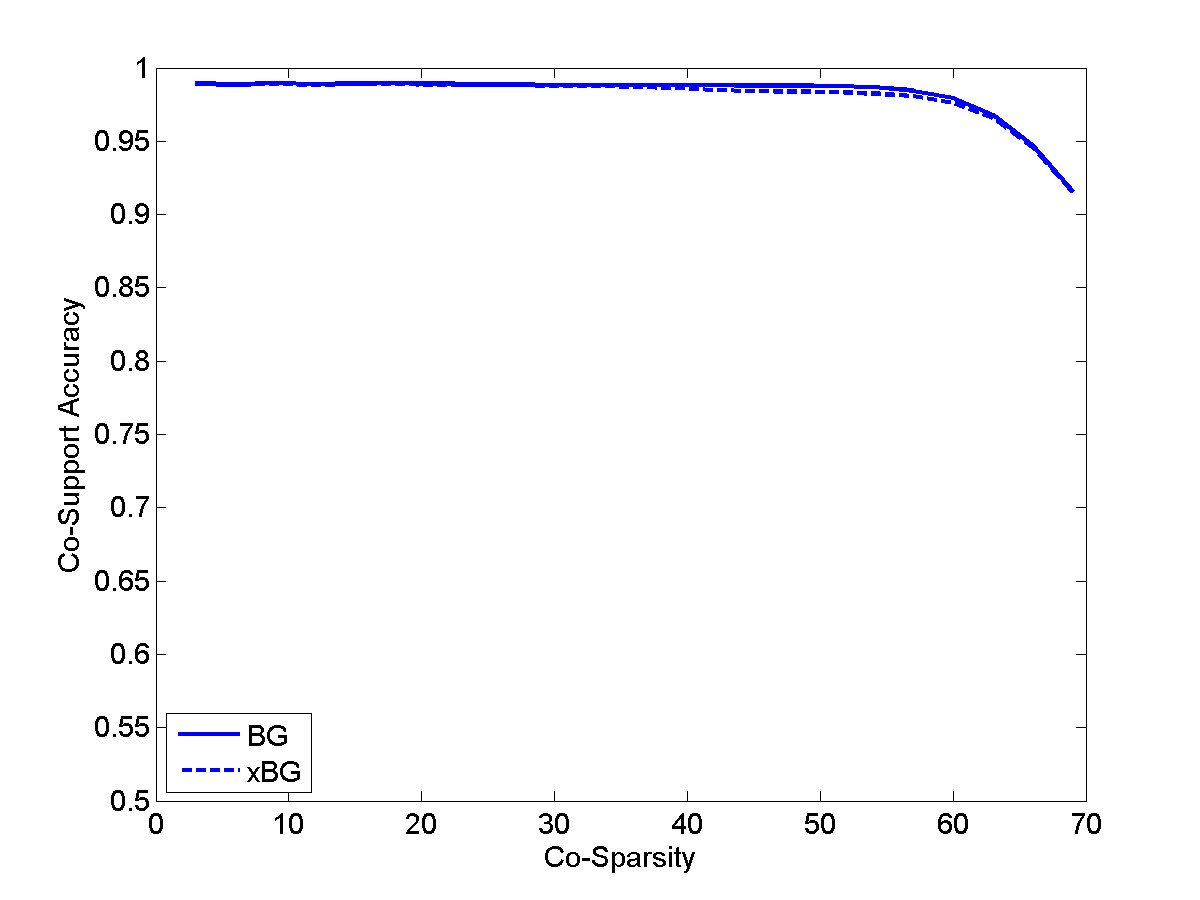 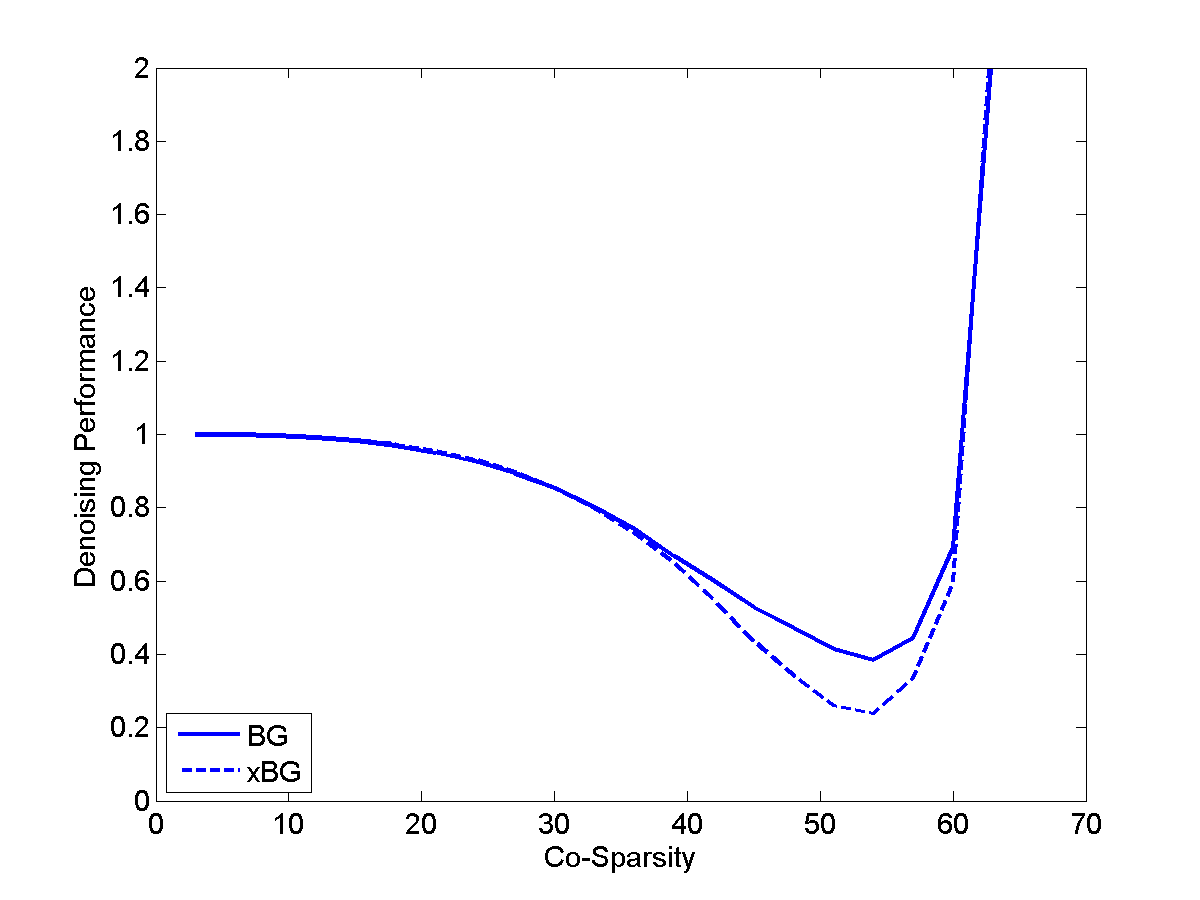 K-SVD Dictionary-Learning for                                                Analysis Sparse Models
By: Michael Elad
14
d
d
m
The Analysis Model – Summary
The analysis and the synthesis models are similar, and yet very different
The two align for p=m=d : non-redundant 
Just as the synthesis, we should work on:
Pursuit algorithms (of all kinds) – Design
Pursuit algorithms (of all kinds) – Theoretical study
Dictionary learning from example-signals 
Applications … 
Our experience on the analysis model:
Theoretical study is harder
Different applications should be considered
=
=
p
K-SVD Dictionary-Learning for                                                Analysis Sparse Models
By: Michael Elad
15
Part III – Dictionaries               Analysis                                                Dictionary-Learning by                           K-SVD-Like Algorithm
B. Ophir, M. Elad, N. Bertin and M.D. Plumbley, "Sequential Minimal Eigenvalues - An Approach to Analysis Dictionary Learning", EUSIPCO, August  2011. 
R. Rubinstein and M. Elad, "The Co-sparse Analysis Model and Algorithms" , will be submitted (very) soon to IEEE-TSP ....
K-SVD Dictionary-Learning for                                                Analysis Sparse Models
By: Michael Elad
16
Analysis Dictionary Learning – The Signals
X
=
A
We are given a set of N contaminated (noisy) analysis signals, and our goal is to recover their analysis dictionary, 
K-SVD Dictionary-Learning for                                                Analysis Sparse Models
By: Michael Elad
17
Analysis Dictionary Learning – Goal
Synthesis





Analysis



We shall adopt a similar approach to the K-SVD for approximating the minimization of the analysis goal
K-SVD Dictionary-Learning for                                                Analysis Sparse Models
By: Michael Elad
18
Analysis Dictionary – Sparse-Coding
Assuming that  is fixed, we aim at updating X
These are N separate analysis-pursuit problems. We suggest to use the BG or the xBG algorithms.
K-SVD Dictionary-Learning for                                                Analysis Sparse Models
By: Michael Elad
19
Analysis Dictionary – Dic. Update (1)
Assuming that X has been updated (and thus j are known), we now aim at updating a row (e.g. wkT) from 
We use only   the signals Sk that are found orthogonal     to wk
Each example should keep its co-support j\k
Avoid trivial solution
Each of the chosen examples should be orthogonal to the new row wk
K-SVD Dictionary-Learning for                                                Analysis Sparse Models
By: Michael Elad
20
Analysis Dictionary – Dic. Update (2)
This problem we have defined is too hard to handle
Intuitively, and in the spirit of the K-SVD, we could suggest the following alternative
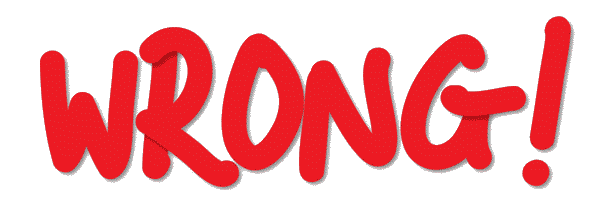 K-SVD Dictionary-Learning for                                                Analysis Sparse Models
By: Michael Elad
21
Analysis Dictionary – Dic. Update (3)
This lacks in one of the forces on wk that the original problem had
A better approximation for our original problem is
The obtained problem is a simple Rank-1 approximation problem, easily given by SVD
K-SVD Dictionary-Learning for                                                Analysis Sparse Models
By: Michael Elad
22
Analysis Dictionary Learning – Results (1)
Synthetic experiment #1: TV-Like 
We generate 30,000 TV-like signals of the same kind described before (: 7236,   =32) 
We apply 300 iterations of the Analysis K-SVD with BG (fixed   ), and then 5 more using the xBG
Initialization by orthogonal vectors to randomly chosen sets of 35 examples
Additive noise: SNR=25. atom detected if:
100
Even though we have not identified  completely (~92% this time), we got an alternative feasible analysis dictionary with the same number of zeros per example, and a residual error within the noise level.
80
60
Relative Recovered Rows [%]
40
20
0
0
100
200
300
Iteration
K-SVD Dictionary-Learning for                                                Analysis Sparse Models
By: Michael Elad
23
Analysis Dictionary Learning – Results (1)
Synthetic experiment #1: TV-Like 
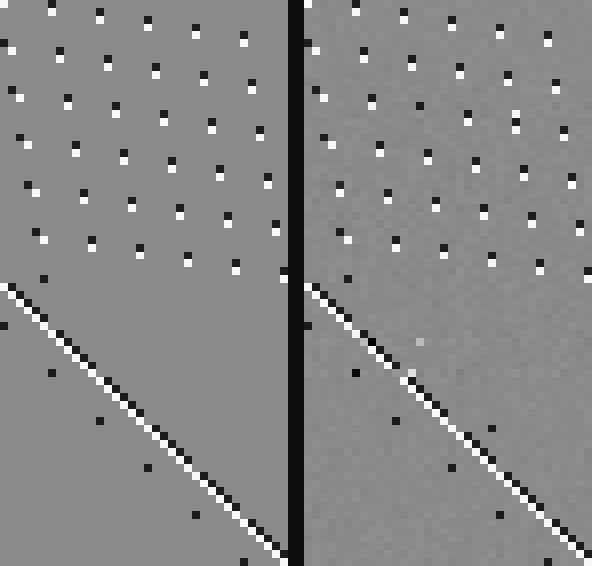 Learned Analysis Dictionary
Original Analysis Dictionary
K-SVD Dictionary-Learning for                                                Analysis Sparse Models
By: Michael Elad
24
Analysis Dictionary Learning – Results (2)
Synthetic experiment #2: Random 
Very similar to the above, but with a random (full-spark) analysis dictionary : 7236 
Experiment setup and parameters: the very same as above
In both algorithms: replacing BG by xBG (in both experiments) leads to a consistent descent in the relative error, and better recovery results. However, the run-time is ~50 times longer
As in the previous example, even though we have not identified  completely (~80% this time), we got an alternative feasible analysis dictionary with the same number of zeros per example, and a residual error within the noise level.
100
80
60
Relative Recovered Rows [%]
40
20
0
0
100
200
300
Iteration
K-SVD Dictionary-Learning for                                                Analysis Sparse Models
By: Michael Elad
25
Analysis Dictionary Learning – Results (3)
Experiment #3: Piece-Wise Constant Image
We take 10,000 patches (+noise σ=5) to train on
Here is what we got:
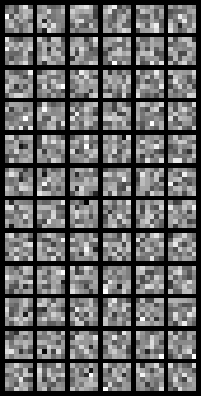 Initial 
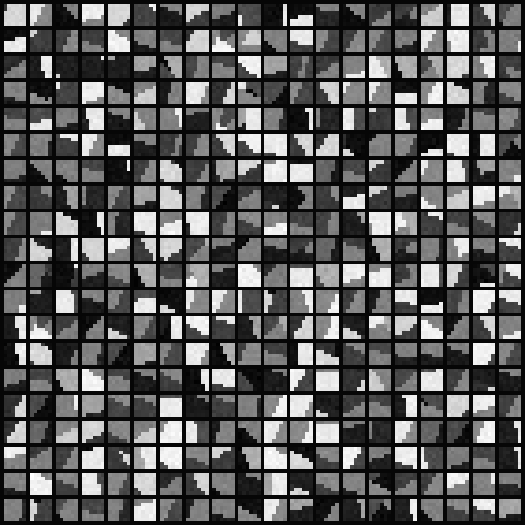 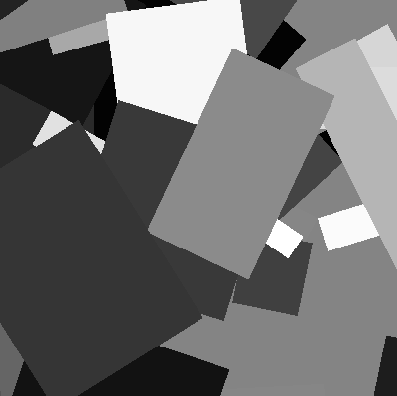 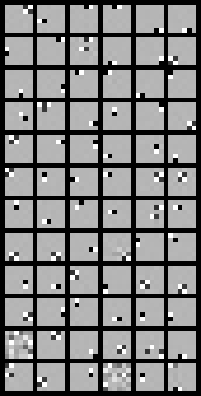 Trained                           (100 iterations)                            
Original Image
Patches used for training
K-SVD Dictionary-Learning for                                                Analysis Sparse Models
By: Michael Elad
26
Analysis Dictionary Learning – Results (4)
Experiment #3: The Image “House”
We take 10,000 patches (+noise σ=10) to train on
Here is what we got:
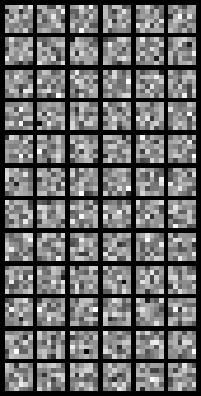 Initial 
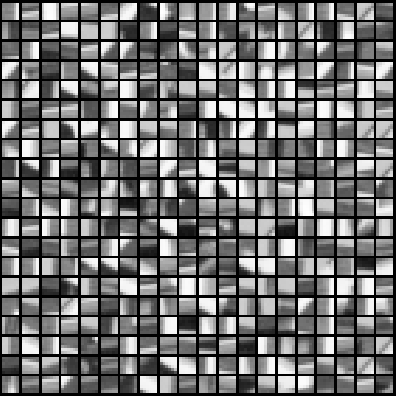 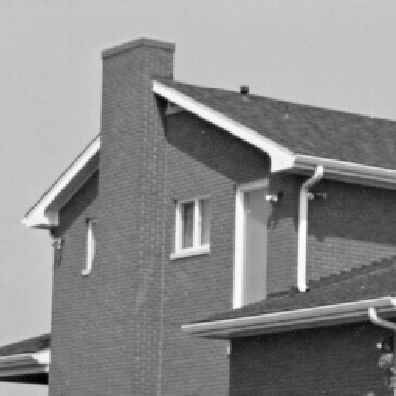 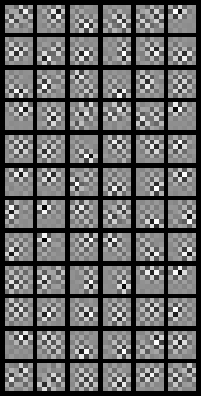 Trained                           (100 iterations)                            
Original Image
Patches used for training
K-SVD Dictionary-Learning for                                                Analysis Sparse Models
By: Michael Elad
27
Part IV – We Are Done                                 Summary and                        Conclusions
K-SVD Dictionary-Learning for                                                Analysis Sparse Models
By: Michael Elad
28
Today We Have Seen that …
Sparsity and Redundancy are practiced mostly in the context of the synthesis model
Yes, the analysis model is a very appealing (and different) alternative, worth looking at
Is there any other way?
We propose new algorithms (e.g. K-SVD like) for this task. The next step is applications that will benefit from this
In the past few years there is a growing interest in better defining this model, suggesting pursuit methods, analyzing them, etc.
So, what             to do?
What about Dictionary learning?
More on these (including the slides and the relevant papers) can be found in http://www.cs.technion.ac.il/~elad
K-SVD Dictionary-Learning for                                                Analysis Sparse Models
By: Michael Elad
29